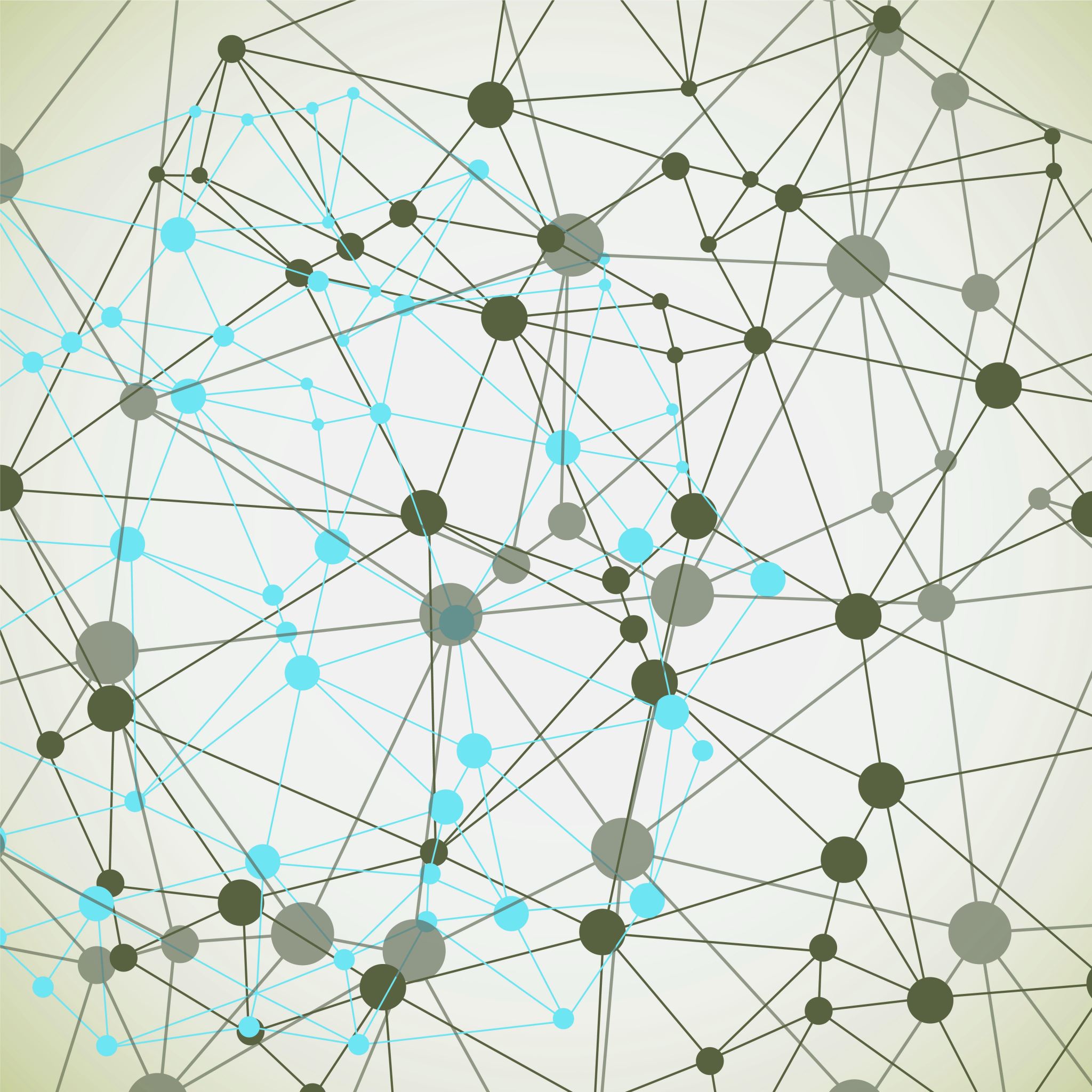 What is a Graph?
Lesson 9B
Learning Intention: What is a Graph?
Graph elements: definitions
A graph is a diagram that consists of a set of points called vertices that are joined by a set of lines called edges. Each edge joins two vertices.
A loop is an edge in a graph that joins a vertex in a graph to itself.
Two or more edges that connect the same vertices are called multiple edges.
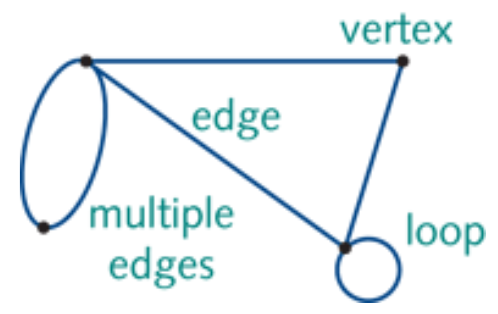 A
D
B
C
The degree of a vertex
deg(𝐴)=4
The degree of a vertex is the number of edges attached to the vertex. The degree of a vertex is denoted deg(𝑉). 
A loop contributes two degrees to a vertex because a loop is attached to its vertex at both ends.
In any graph, the sum of degrees of the vertices is equal to twice the number of edges.
A loop contributes one edge to the graph.
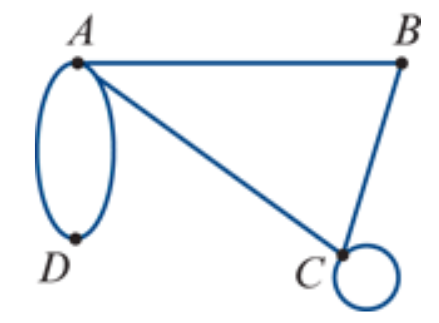 deg(𝐵)=2
deg(𝐶)=4
deg(𝐷)=2
exercises & Summary Book